আজকের ক্লাশে সবাইকে স্বাগতম
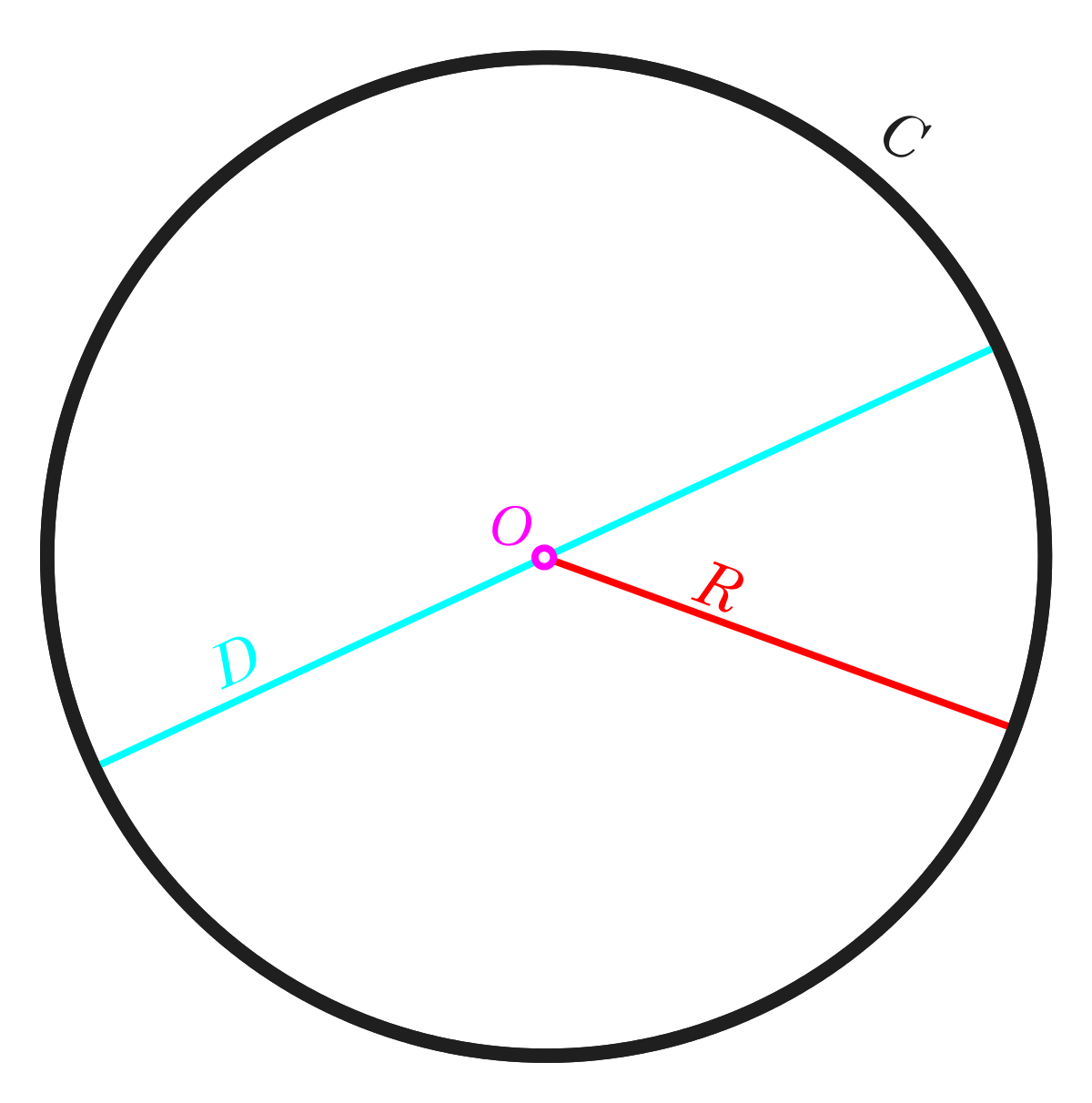 পরিচিতি
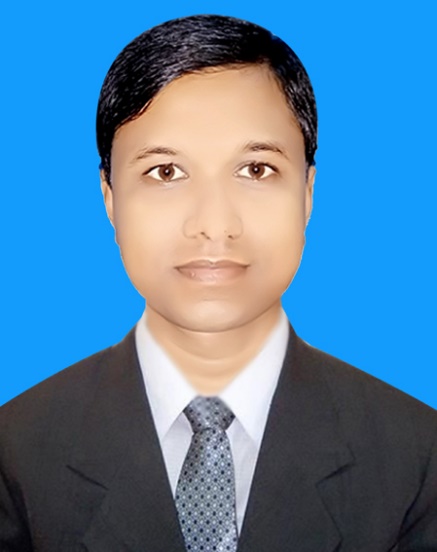 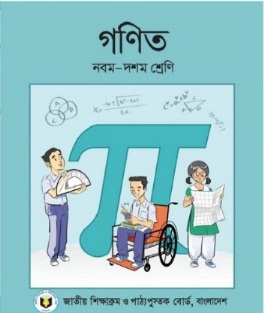 ননীগোপাল রায়
সহকারী শিক্ষক
মাটিভাঙ্গা মাধ্যমিক বিদ্যালয়
নলছিটি, ঝালকাঠী
মোবাইল: ০১৭১৭৭২৩০৩২
ই-মেইল:nanigopal.math07@gmail.com
শ্রেণি: ১০ম
বিষয়: গণিত
অধ্যায়: পরিমিতি (১৬.৩) 
সময়: ৫০ মিনিট
তারিখ: ০২/০১/২০২০ খ্রিঃ
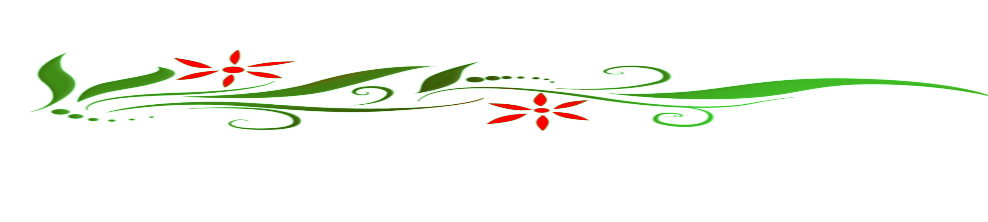 সূত্রটি দ্বারা কি নির্দেশ করে?
বৃত্তের ক্ষেত্রফল
বৃত্ত
উপরের চিত্রে কী দেখতে পাচ্ছো?
বৃত্তের ক্ষেত্রফল
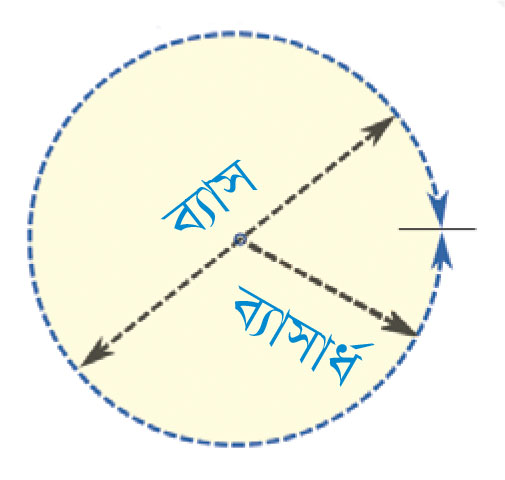 শিখনফল
এই পাঠ শেষে শিক্ষার্থীরা . . .
বৃত্ত কী তা বলতে পারবে;
বৃত্তের পরিধি নির্ণয় করে এ সম্পর্কিত সমস্যার সমাধান করতে পারবে;
বৃত্তের ক্ষেত্রফল নির্ণয় করে এ সম্পর্কিত সমস্যার সমাধান করতে পারবে।
এসো একটি ভিডিও দেখি:
ভিডিওটিতে কী দেখলাম?
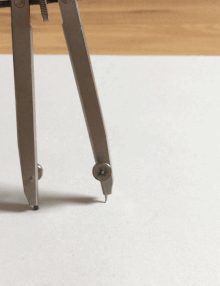 বৃত্ত (Circle): নির্দিষ্ট বিন্দু থেকে সমদূরত্ব বজায় রেখে কোন বিন্দু যে আবদ্ধ পথ চিত্রিত করে তাকে বৃত্ত বলে। কেন্দ্র হতে বৃত্তস্থ কোন বিন্দুর দুরত্বকে ব্যাসার্ধ বলে।
একক কাজ
বৃত্ত বলতে কী বোঝায় লেখ।
বৃত্তের পরিধি: বৃত্তের সীমান্ত বরাবর দৈর্ঘ্যকে বৃত্তের পরিধি বলে। অতএব বৃত্তের পরিধি হলো বৃত্তের পরিসীমা।
বৃত্তের ব্যাস বা ব্যাসার্ধ জানা থাকলে পরিধি নির্ণয় করা যায়।
সমস্যা: একটি বৃত্তের ব্যাস 26 সে.মি. হলে এর পরিধি কত?
সমাধান :
মনেকরি, বৃত্তের ব্যাসার্ধ = r
প্রশ্নানুসারে, 2r = 26
= 81.68 সে.মি. (প্রায়)
উত্তর: 81.68 সে.মি. (প্রায়)
জোড়ায় কাজ
একটি বৃত্তের ব্যাসার্ধ ১৮.২৫ সে.মি. হলে এর পরিধি নির্ণয় কর।
সমস্যা: একটি বৃত্তের ব্যাস 28 cm হলে বৃত্তটির ক্ষেত্রফল কত?
সমাধান:
28 cm
দেওয়া আছে, বৃত্তের ব্যাস, 2r = 28 cm
= 14 cm
= 615.754 বর্গ সে.মি.
উত্তর: 615.754 বর্গ সে.মি.
দলগত কাজ
একটি বৃত্তাকার পুকুরের ব্যাস ২৬ মিটার। পুকুরটিকে বেষ্টন করে ২ মিটার প্রশস্ত একটি পাড় আছে, পাড়ের ক্ষেত্রফল নির্ণয় কর।
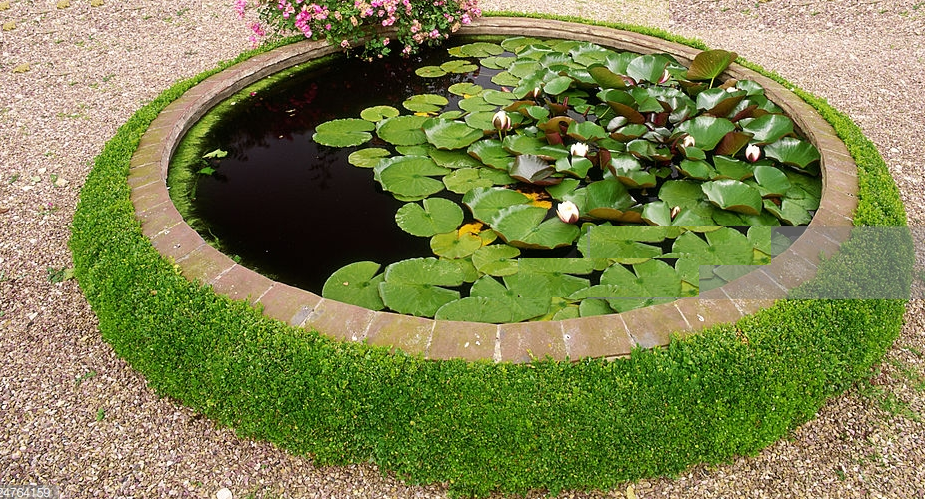 26 মিটার
2 মিটার
মূল্যায়ন
উত্তর সঠিক হয়েছে।
আবার চেষ্টা কর।
১. বৃত্তের দৈর্ঘ্যকে তার কি বলে?
গ. ব্যাসার্ধ
ঘ. ক্ষেত্রফল
ক. পরিধি
খ. ব্যাস
২. একটি বৃত্তের ব্যাস ২৬ সে.মি. হলে, এর পরিধি কত?
ঘ. ৪০.৮৪ সে.মি.
ক. ৭১.৬৮ সে.মি.
খ. ৮১.৬৮ সে.মি.
গ. ৯১.৬৮ সে.মি.
৪. প্রত্যেক বৃত্তের ব্যাসার্ধ ও ব্যাসের অনুপাত কত?
বাড়ির কাজ
একটি বৃত্তাকার মাঠকে ঘিরে একটি রাস্তা আছে। রাস্তাটির বাইরের পরিধি ভিতরের পরিধি অপেক্ষা ২২ মিটার বড়। প্রতি বর্গমিটার রাস্তায় ইট বসাতে খরচ হয় ৩০০ টাকা।
i) রাস্তাটি কত মিটার চওড়া নির্ণয় কর।
ii) মাঠের ব্যাসার্ধ ৩৫ মিটার হলে, রাস্তাটিতে ইট বসাতে কত খরচ হবে তা নির্ণয় কর।
আজকের মত সবাইকে ধন্যবাদ
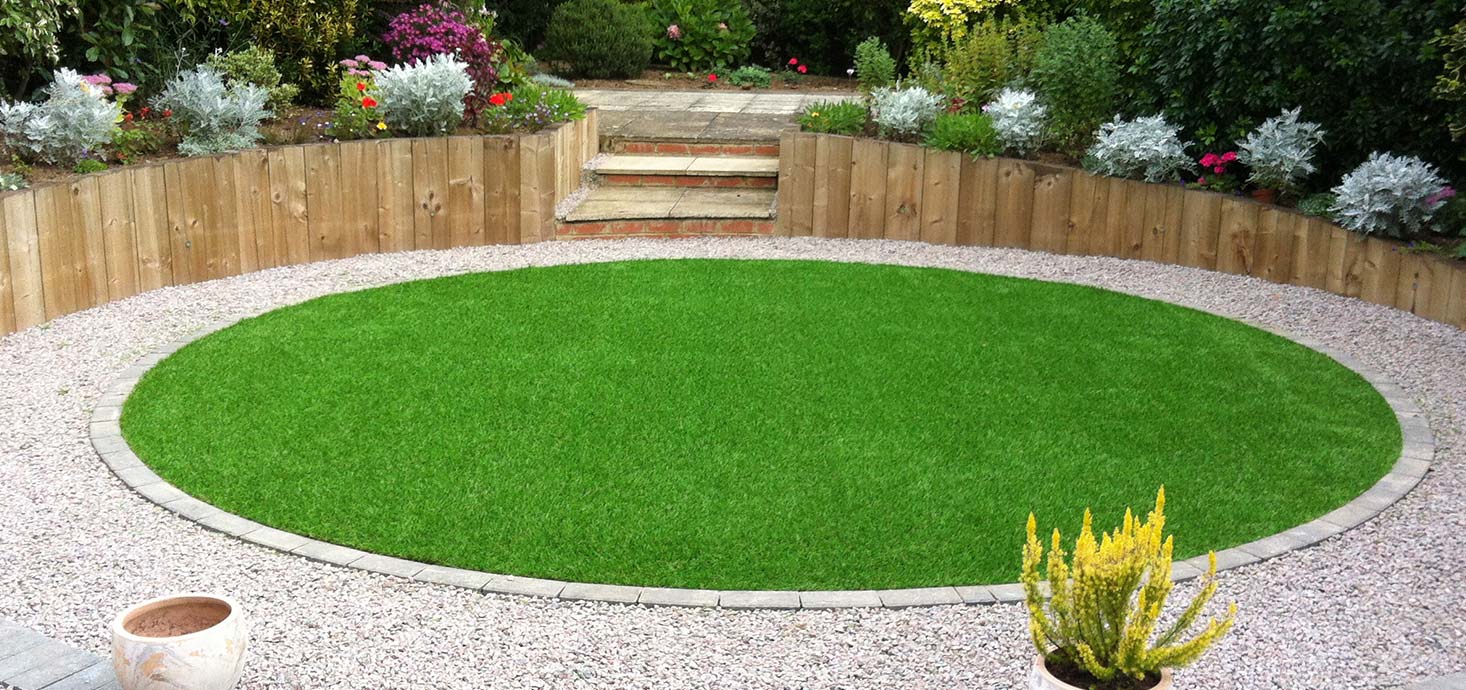